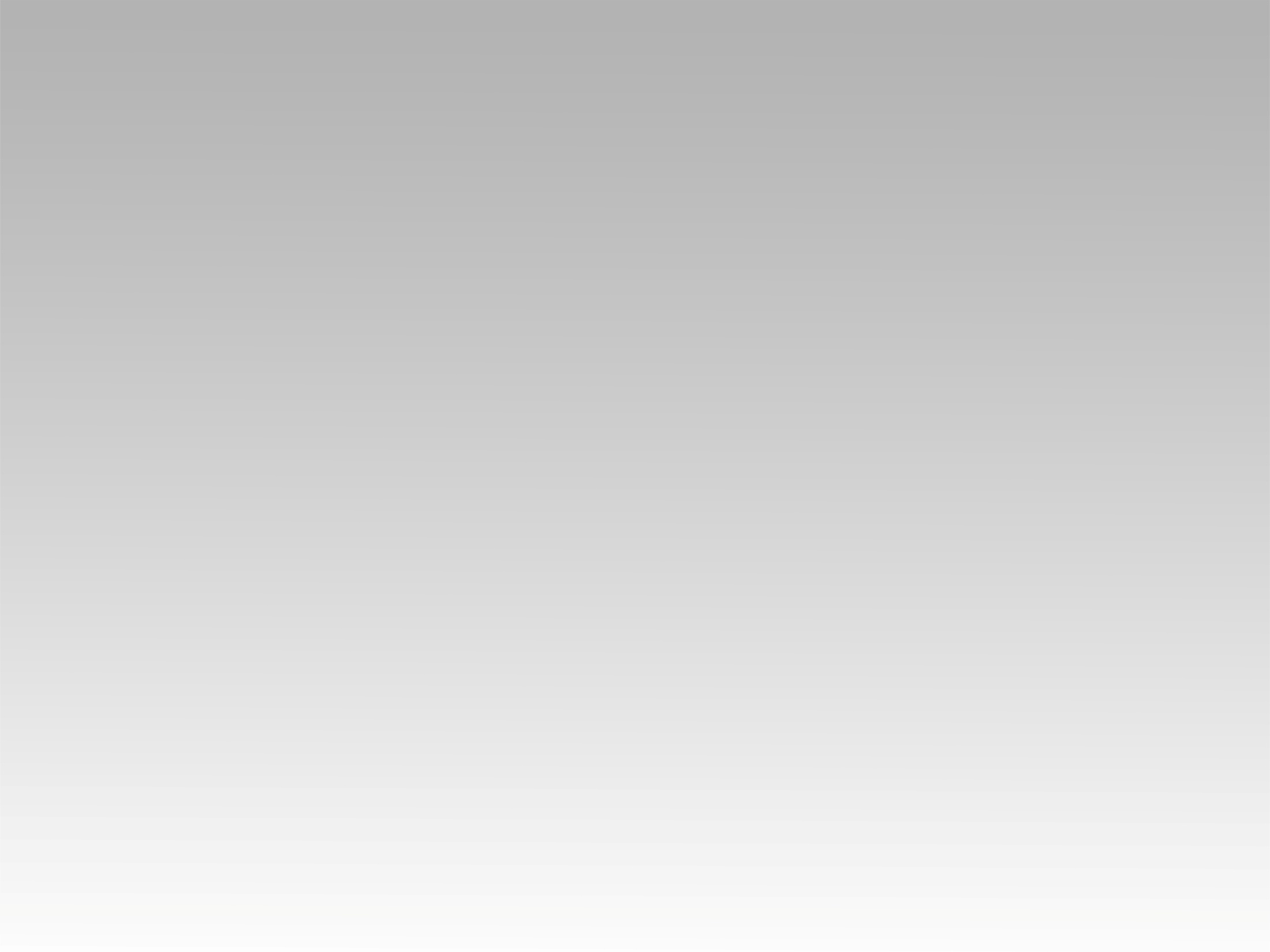 تـرنيــمة
اللي اتولدوا قبلنا
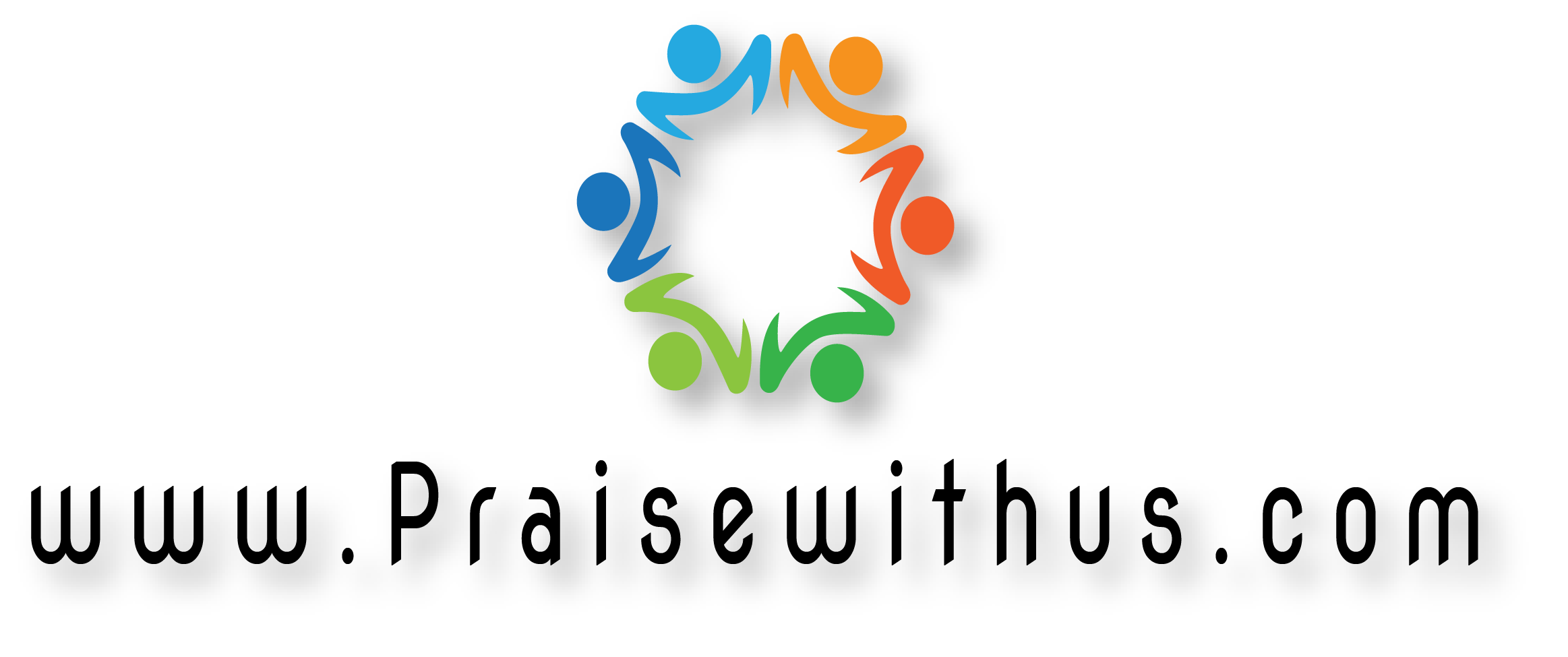 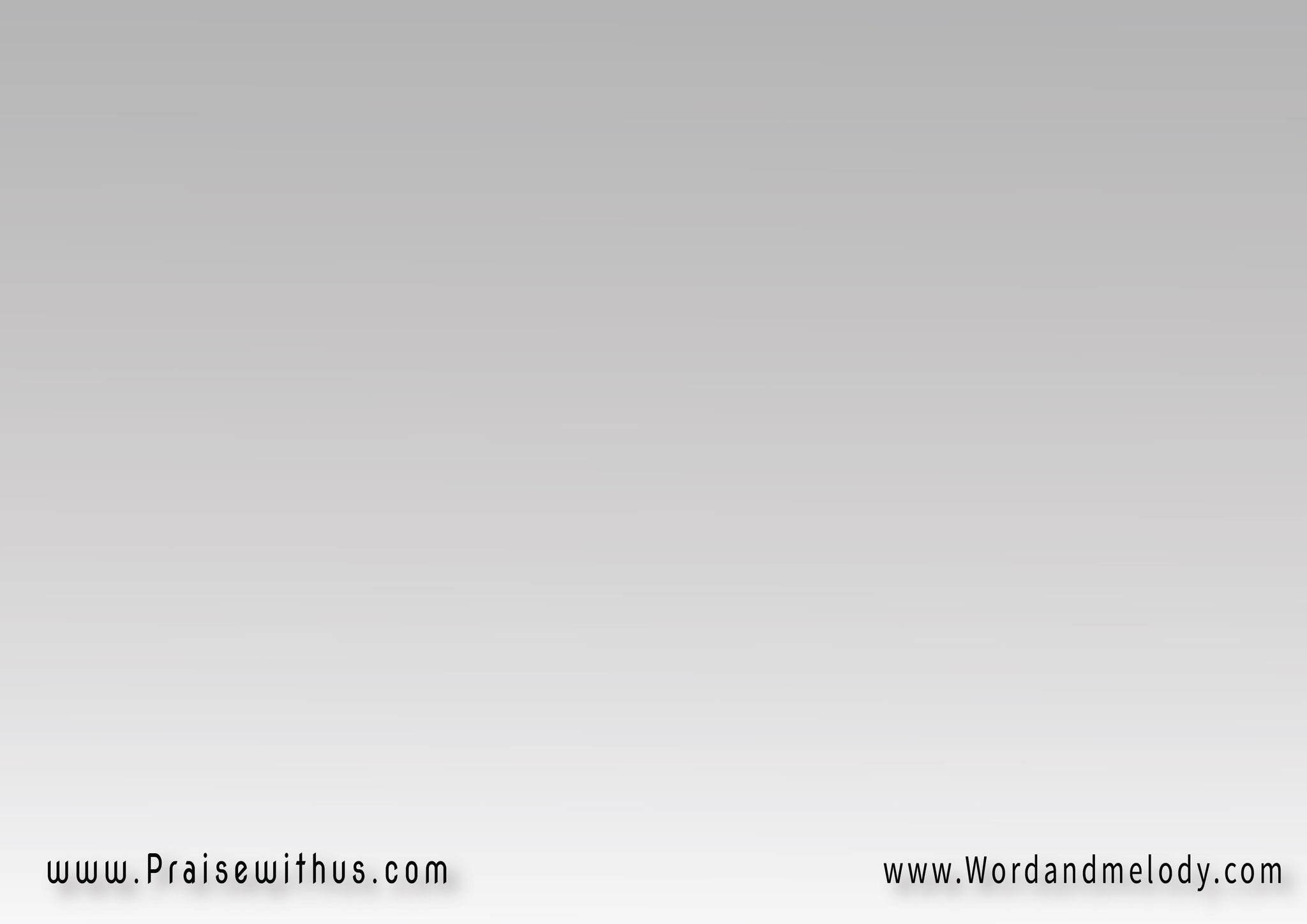 اللي اتولدوا قبلنا 
واللي عاشوا عمرناواللي هايجوا بعدنا 
يمكن يكونوا زينا
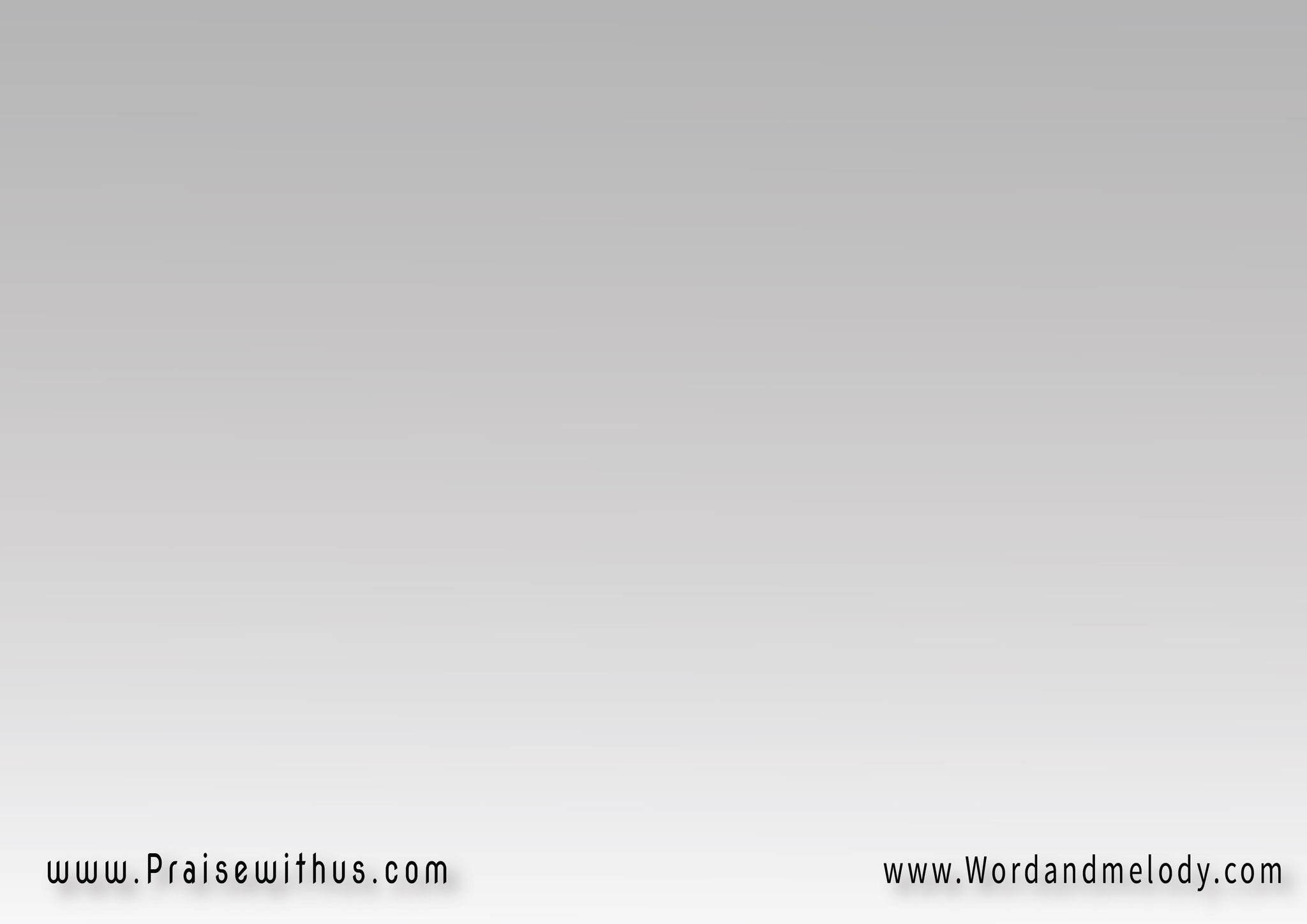 مش مهم ايه جنسنا 
أو حتى لون جسمناأو ايه فصيلة دمنا 
أو كم حصيلة شغلنا
المهم فين قلبنا
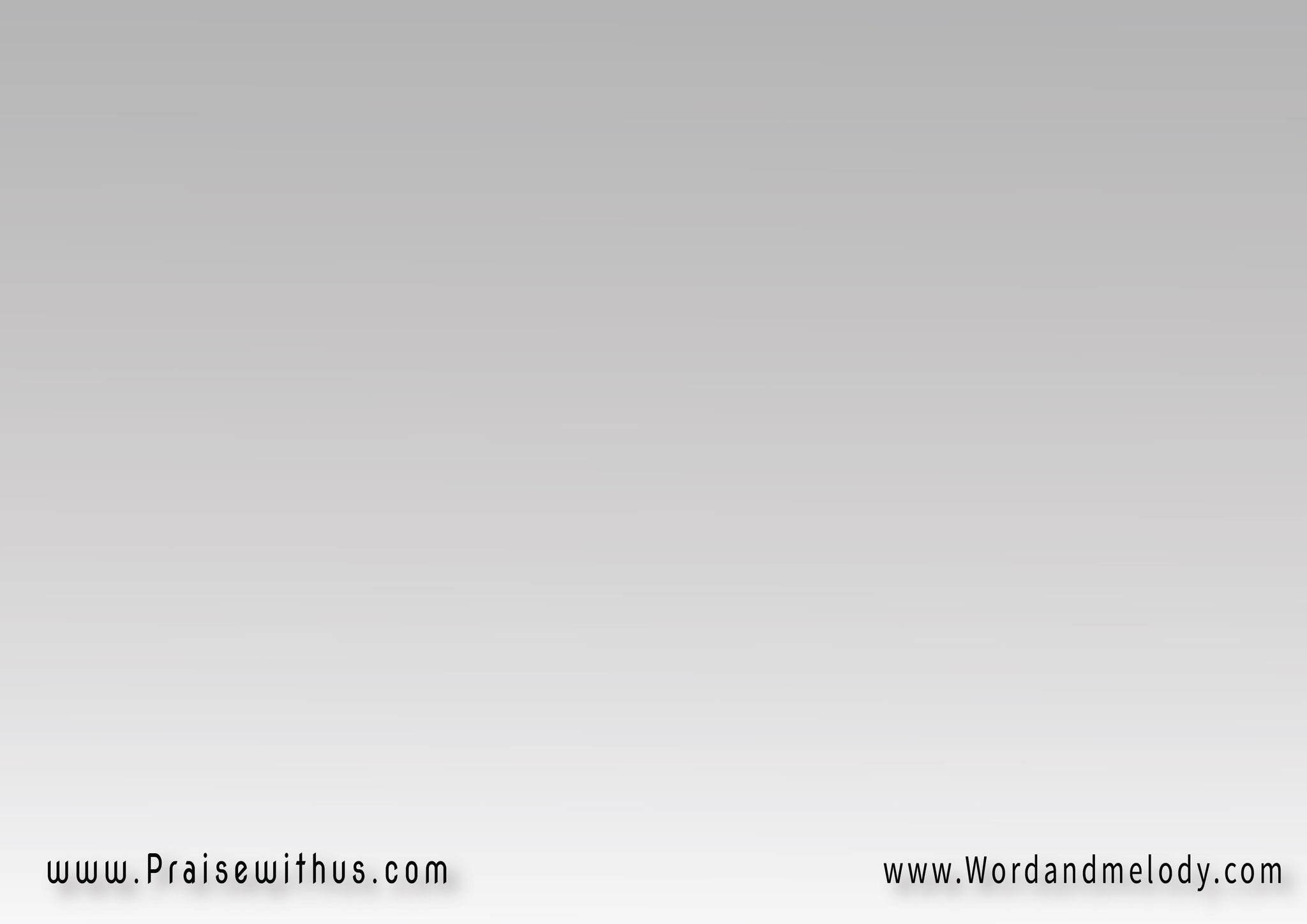 تيجوا نفتح قلبنا 
يا ترى بنحب بعضنازي ما حبنا ربنا 
ده كلام لينا كلنا
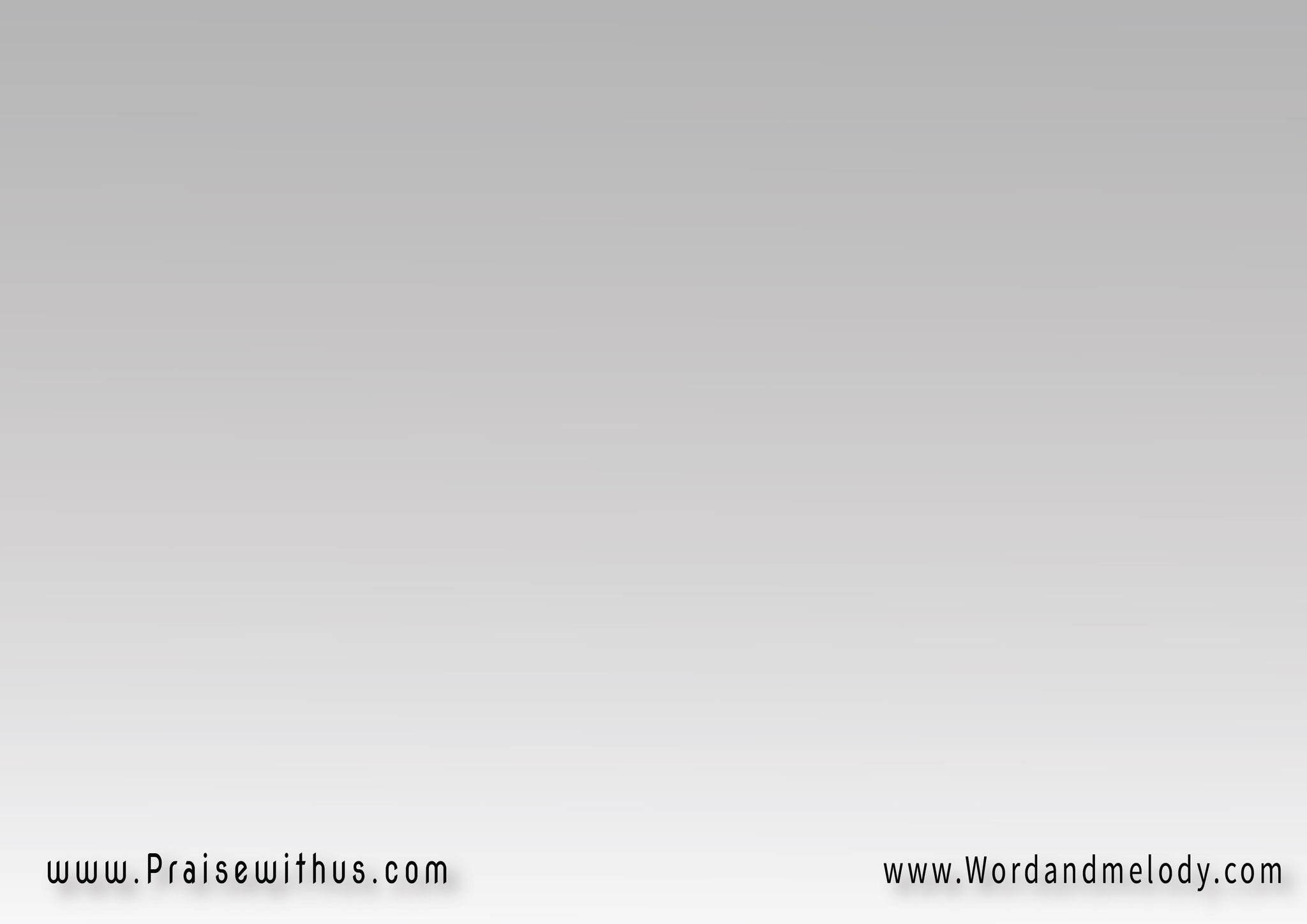 لأخويا وأختنا 
لأبويا وأمناوكمان لي أنا تيجوا 
نقبل ضعفنا 
والرب يضمنا
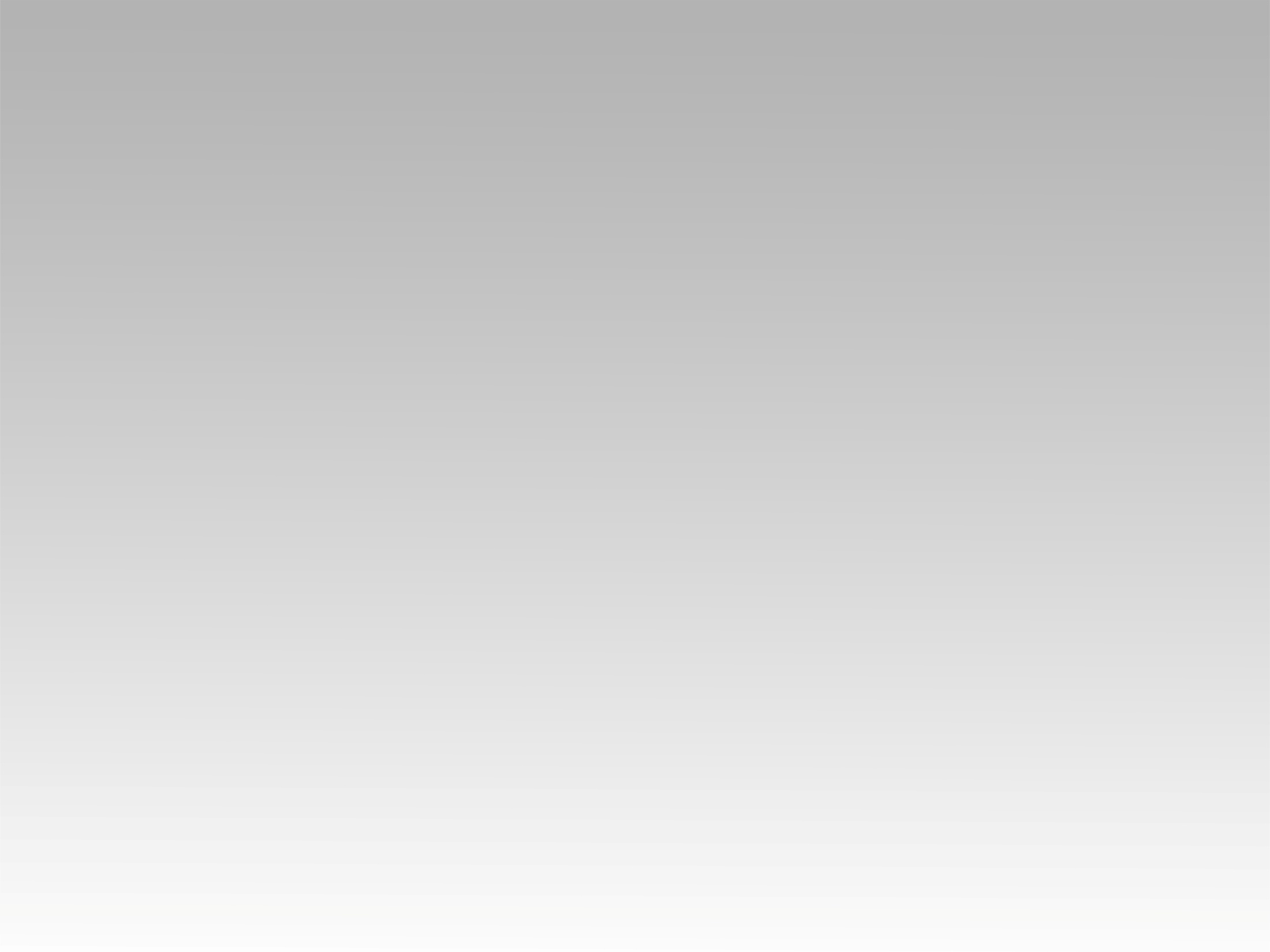 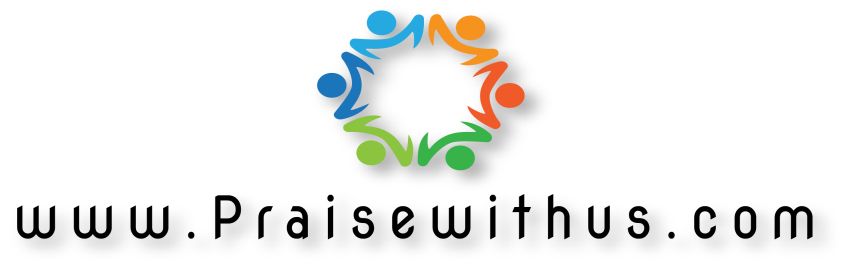